Healthy Tots Wellness Continuation Grant
Division of Health and Wellness

FY24 Quarterly Meeting #1
March 28th, 2024
[Speaker Notes: Good morning and welcome to our to Healthy Tots Wellness Grant post award meeting for FY24. Today on the call with me is my colleague Sheena who is part of the HTA team and who you may have met at previous meetings and site visits.]
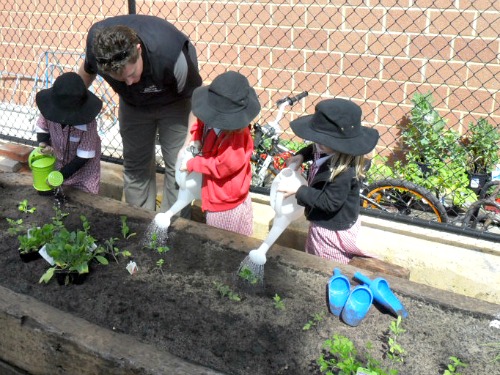 Introduction/New Staff
Ice Breaker
Spotlight: OSSE Wellness Guidelines for Child Care Facilities 
Where to access to Guidelines
Future Healthy Tots Wellness Grant + new Guidelines
Nemours Grant + new guidelines
Reporting Documents
Q&A
Resources
Closing
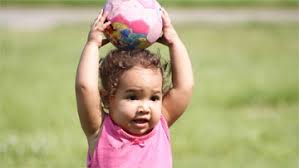 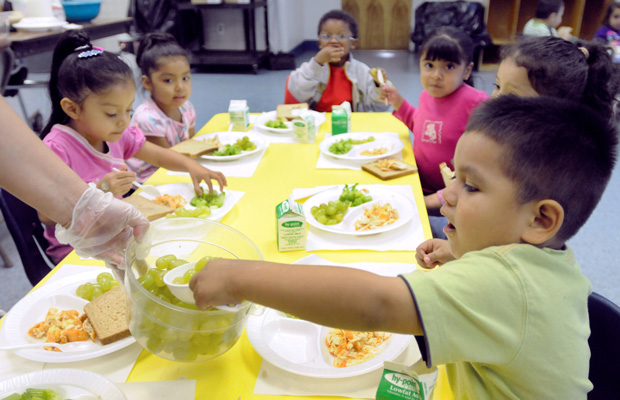 2
[Speaker Notes: Today we are going to have the opportunity to introduce ourselves, give abrief FY24 overview, discuss duplicate sites, the reporting tools, closeout and reimbursement requests and end with a q&a.]
Introductions
[Speaker Notes: Let’s make sure everyones cameras are on so we can introduce we other. I know we may have a new person or two on the call today. Ill go first.]
Ice breaker
[Speaker Notes: Next lets do a quick ice breaker]
How do you prepare for spring?
What is your favorite spring planning activity?
[Speaker Notes: Communicates core values and principles regarding healthy habits to childcare providers, to current and potential families and to the community.
Supports childcare providers and families act as role models for children by practicing healthy habits themselves.
Sets a standard that is clear and consistent 
Helps guide those teaching children about the importance of these healthy habits.]
Spotlight
[Speaker Notes: Next lets do a quick ice breaker]
The Healthy Tots Program Presents 
OSSE Wellness Guidelines for Child Care Facilities 
ALIGNED WITH the Whole School, Whole Community,
Whole Child (WSCC) Model
- A Culture of Wellness Approach -
[Speaker Notes: Hello, I am Sheena King, Healthy Tots Program Specialist for the Health and Wellness Division. I am excited to present the OSSE Wellness Guidelines for Child Care Facilities, Aligned with the Whole School, Whole Community, Whole Child Model, A Culture of Wellness Approach.]
What are the OSSE Wellness Guidelines for Early Learning Facilities?
Provides early learning facilities with a road map on how to maintain a consistently supportive wellness environment for children aged 0-5.






Benefits to early leaning communities:
Communicates core values and principles regarding healthy habits to childcare providers, to current and potential families and to the community.
Supports childcare providers and families act as role models for children by practicing healthy habits themselves.
Sets a standard that is clear and consistent
Helps guide those teaching children about the importance of these healthy habits.
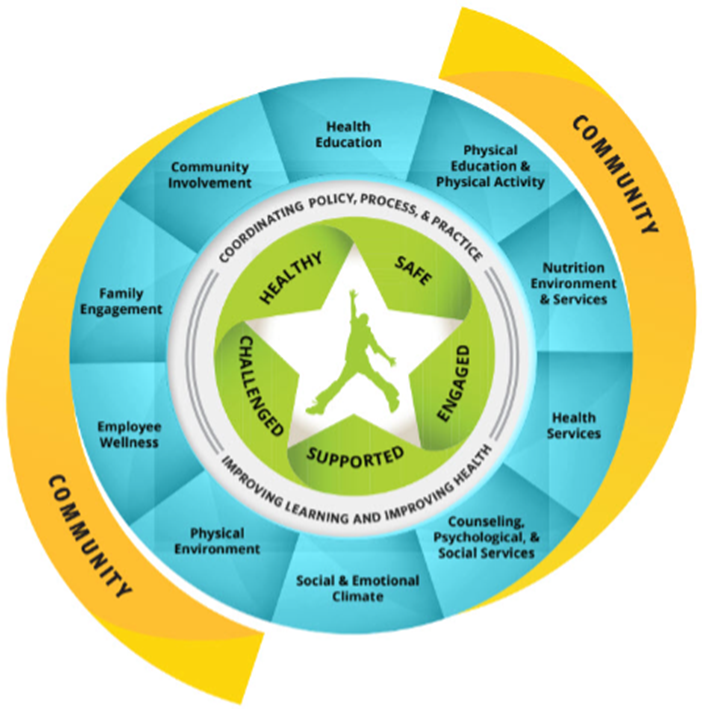 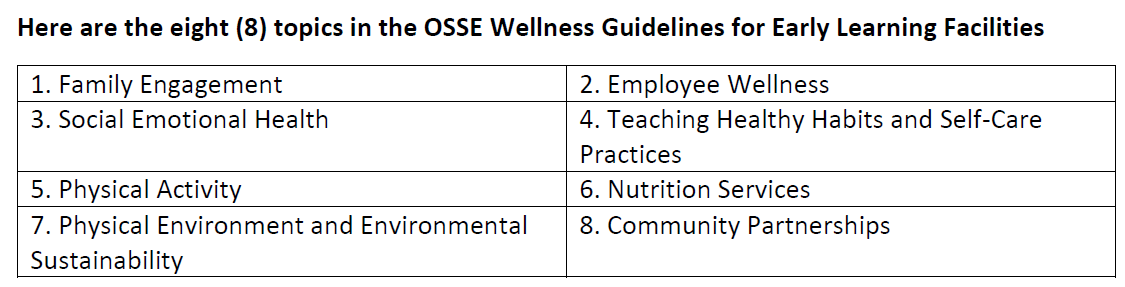 3/29/2024
8
[Speaker Notes: The Wellness Guidelines are a collection of specific actions that can help early learning facilities develop and maintain a Culture of Wellness for early childhood education by integrating key components of wellness into their education programming and facility operations. The Wellness Guidelines are based on guidance and best practices from the nation’s leading health and early learning organizations.

The wellness guidelines addresses eight topic areas. 
-Employee Wellness 
-Family Engagement 
-Social Emotional Health
-Teaching Healthy Habits and Self-Care Practices
-Nutrition Services
-Physical Activity 
-Physical Environment and Environmental Sustainability 
-Community Service 
 
The OSSE Wellness Guidelines are WSCC aligned. The Center of Disease Control and Prevention Whole School, Whole Community, Whole Child model is a collaborative ap From birth through adolescence, the health and wellness of children and the environments they develop and learn in have been proven to impact their lifelong health and educational achievement.]
What is the Culture of Wellness in Early Childhood Education (ECE)?
A Culture of Wellness in ECE describes an environment that is actively and strategically designed to:
facilitate connections and strong relationships between child care staff, children, and family caregivers; 
promote physical and mental health, wellness, and safety through all aspects of operations (such as policies, expectations and practices); 
foster a safe, healthy, engaging and supportive work environment; and
align with research-based practice guidelines.
[Speaker Notes: The Health and Wellness Division and Division of Early Learning worked together to create a definition for the Culture of Wellness in early childhood education. We felt it was important to determine and define what the culture of wellness would look like for early childcare facilities in Washington, DC. 

A Culture of Wellness in early childhood education describes an environment that is actively and strategically designed to facilitate connections and strong relationships between child care staff, children, and family caregivers; promote physical and mental health, wellness, and safety through all aspects of operations; foster a safe, healthy, engaging and supportive work environment; and align with research-based practice guidelines.

The wellness guidelines helps us achieve this definition.]
Completing the OSSE Wellness Guidelines for Child Care Facilities
Step 2. Complete the Mosaic Data Tracker
Step 3. It’s Time to Plan and Implement
Step 1. Complete the Self Assessment
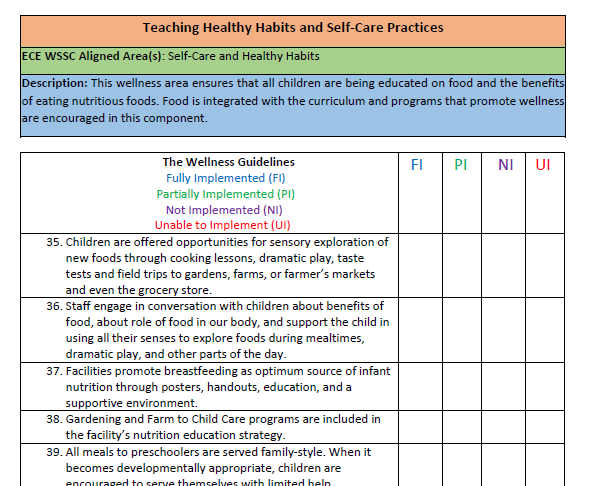 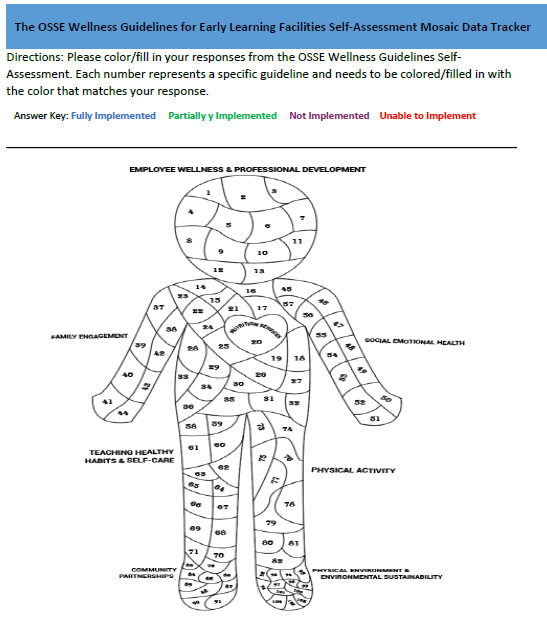 Let’s Take a Look at the New Wellness Guidelines!
The OSSE Wellness Guidelines for Child Care Facilities Aligned With the Whole School, Whole Community, Whole Child (WSSC) Model A Culture of Wellness
3/29/2024
10
[Speaker Notes: Here we have three steps into completing the wellness guidelines. We suggest that this is completed annually. 

First, you would complete the self-assessment tool. The idea of the wellness guidelines is to be informative not punitive. We really want what is best for our community! 

Next, we have the Mosaic Data Tracker. This is a fun way to compile and see data. Everyone will have different variations of our Healthy Tots Wellness Bear! Our goal is for all of Washington, DC early learning facilities participate and strive for the Healthy Tots Blue Bear! 

Lastly, we have a implementation tool for early learning facilities to map out their individual wellness journey. 

The Healthy Tots team was awarded $10,000 from CDC/Nemours Children's Foundation to support creating an online tool for the wellness guidelines. With this funding we hope to continue working with Division of Early Learning, so that our early learning facilities could be recognized for implementing the wellness guidelines on the My Child Care DC website. We hope to add a Healthy Tots Blue Bear Badge for facilities that are implementing the wellness guidelines.

Our plan is to use our new online tool for informative data that can be helpful in creating and providing targeted technical assistance to early learning facilities.  

Please feel free to check out our new wellness guidelines on our website. The link will be provided.   

Thank you for listening.]
Any questions, comments and/or concerns?
Please contact: HTA Program Specialist   Sheena.King@dc.gov
Future Healthy Tots Wellness Grant + new Guidelines
Future Healthy Tots Wellness Grant + new Guidelines
The first edition of OSSE’s wellness guidelines was a part of the Healthy Tots Wellness Grant’s RFA in FY2018/19 and FY20/21

Plan is incorporate the new guidelines in the RFA for FY2025/26

Each of the grant’s four program areas aligns with the guideline’s eight topic areas in addition to being WSCC aligned

The Educator Wellness Blueprint will also be added
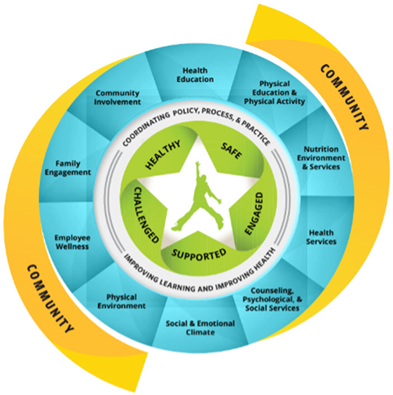 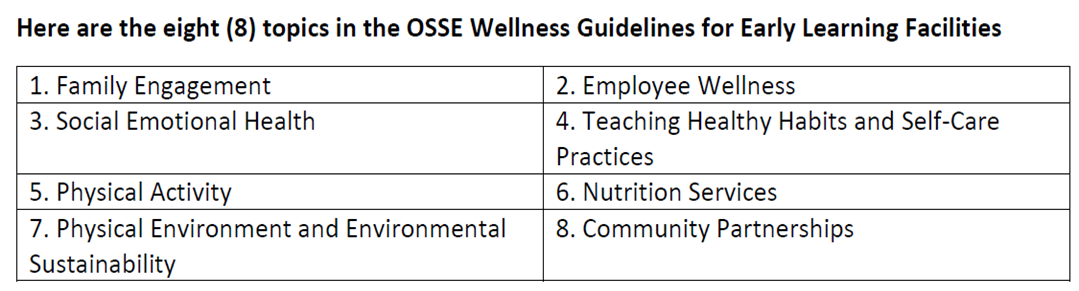 Nemours Grant + new guidelines
[Speaker Notes: Next we will touch on reporting documentation.]
Nemours Grant + new guidelines
Purpose: CDC/Nemours Children's $10,000 sustainability grant to improve healthy eating and physical activity initiatives in ECE settings

Goal: Create digital ECE Wellness Guideline assessment and evaluation tool to measure status of ECE site's indicator status across eight topic areas

Work Plan: HTA team to lead effort in coordinating digital development/launch of tool, test/promotion of tool with sponsors, communication strategy with OSSE and creation of reward/annual report card

Next Steps: Plan to use new data tool that can be helpful in providing targeted technical assistance to ECE sites and eliciting future funding/collaborative funding proposals for Healthy Tots /CACFP work

Healthy Tots: New guidelines app will be live by FY25. Plan is to have all CACFP sites complete tool.
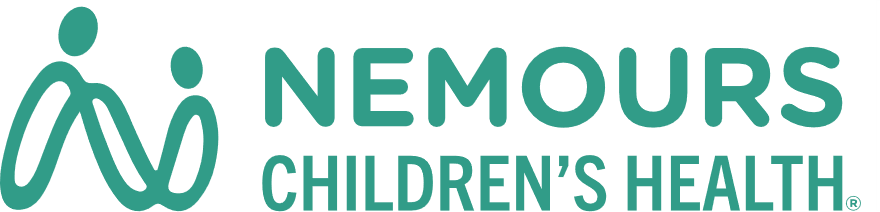 Reporting Documentation
[Speaker Notes: Next we will touch on reporting documentation.]
Important Dates to Remember
[Speaker Notes: This is the same calendar looks very similar to FY23 but the due dates start next month in January. First up is the signed MOUs and then confirming site visits. We will have a mid year project and check-in and then all of the reporting documentation will be due at the end of September. The mid- year report will entail providing a brief written summary of your current work for the first half of the year and the sustainability tool. All invoices and expenses are due in mid October. We will also be scheduling quarterly meetings to check-in on our progress through this fiscal year. This was the format used in the first two grant cycles and since we have a full year ahead of us we have more time to check-in and discuss any barriers and tactics you are using in your grant work. Also, in prior grant cycle, we held a symposium and I expect we will do something similar next October but in a virtual format.]
Reimbursement Requests
Reminder from OSSE Grants Office:
OSSE grantees must adhere to their Grant Award Notification (GAN) and submit at least one reimbursement request per quarter in which it expended funds. 
The reimbursement must include all funds expended, but not yet claimed for reimbursement. 
HTA team will send out notices if you are out of compliance
Q&A
[Speaker Notes: Next we have time for QnA. You may have questions about EGMS, funding or any other requirement.]
Resources
[Speaker Notes: I’ve also linked here the resources from our September meeting.]
Guidance Resources
OSSE WEBSITE:  FY2023 Informational Materials | osse  (dc.gov)

LEGISLATION: Healthy Tots Act Part 1 (pages 45-49) Healthy Tots Act Part 2 (HTA CACFP Participation Waiver) (pages 98-99)

GUIDANCE:  OSSE: A Step by Step Guide for Implementing Wellness Guidelines in Child Development Facilities
[Speaker Notes: Healthy Tots legislation and guidance.]
What informs our work?
OSSE STRATEGIC PLAN 2023-2025: OSSE’s strategic plan

WSCC MODEL: What is WSCC?

OSSE WELLNESS GUIDELINES FOR CHILD CARE FACILITIES: The Guidelines

EDUCATOR WELLNESS: One-pager, Educator wellness Blueprint (updated)
[Speaker Notes: And here are links to the three items we previously discussed that drive our work at OSSE. Our strategic plan, WSCC model and educator wellness blueprint. I know fFeshfarm recently released their new strategic plan, so if other grantees have similar plans that have created for future work and sustainability, please share them with OSSE.

Also, new since the September meeting, is the finalized educator wellness materials so if you are interested in reading those click on the last two links.

Lastly, we are currently working on a project around finalizing and releasing our DC wellness guidelines for early learner so expect to receive more communication from Suzanne, Sheena and myself on those. The guidelines currently and with updates continue to focus core values and principles that drive our grant work.]
Healthy Tots Wellness Grant Point of Contact
Contact for questions about the grant including requirements, schedule, reporting, etc.
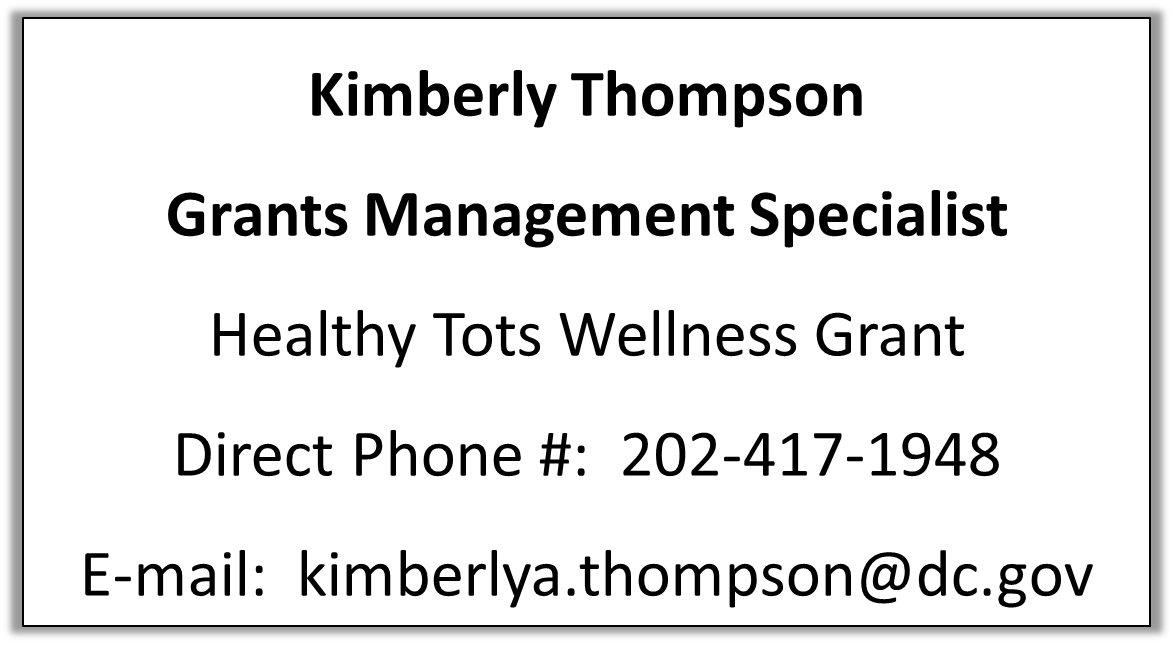 [Speaker Notes: If you have any questions about requirements or scheduling reporting here is my contact information.]
EGMS Technical Support
Please contact the OSSE Customer Service team if you experience technical issues and/or have any questions regarding EGMS as follows:
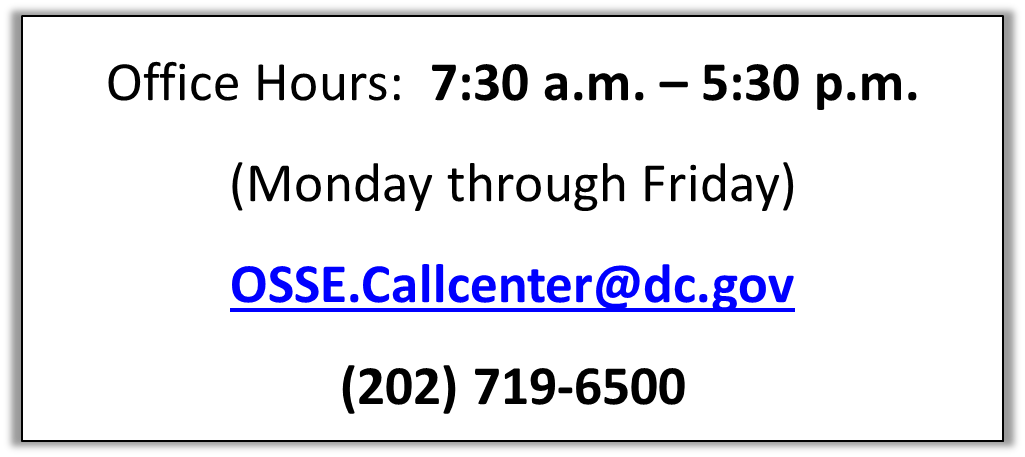